Dynamic Vulnerability Assessment and Adaptation Option  (KRAPI)Experience from Tarakan, South Sumatra and Malang Raya
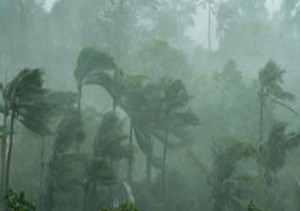 18.02.2014
Background
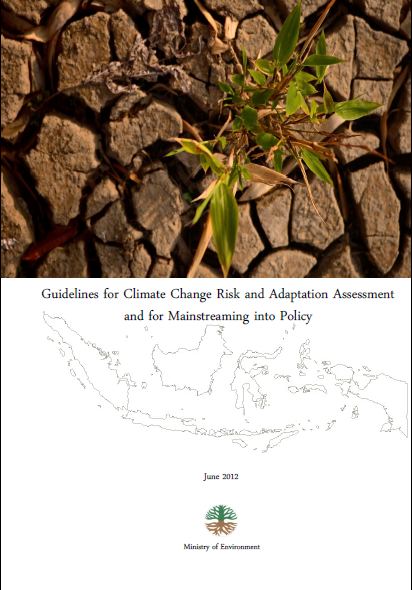 Development Cooperation between GIZ, AusAID and Ministry of Environment on climate change and variability.

Learning from Lombok VA exercise,  Guideline  in Tarakan Island,  South Sumatra Province and Malang Raya Region.

KRAPI was developed by Tilman Hertz, Djoko Santoso and Wilmar Salim.           In 2012
20.02.2014
KRAPI Objective:
To help provincial and district government in identify and assess the risk from climate change and variability in their area.


KRAPI develop a set of  coherent approach and methods to examining risk and adaptation options, using meso level multi sector analysis.

This method consist of two parts: climate risk assessment and mainstreaming it into policy making.
KRAPI Approach:
19.02.2014
Risk, Hazard and Vulnerability Concept
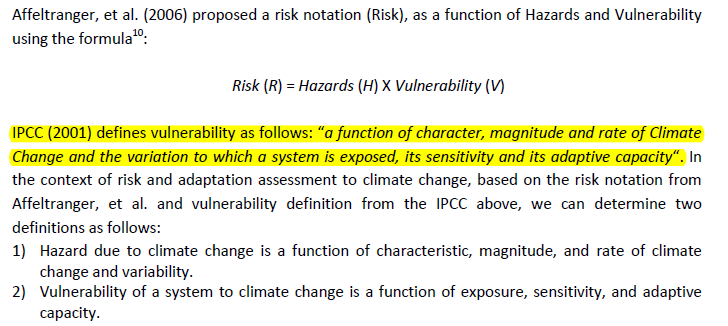 19.02.2014
KRAPI Method
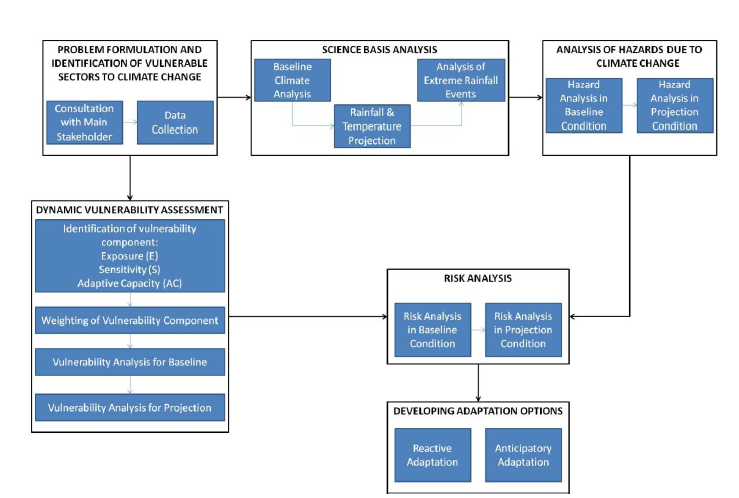 KLH - GIZ – AusAID  2012
18.02.2014
Step 1. Problem formulation and identification of vulnerable sectors to climate change and variability.
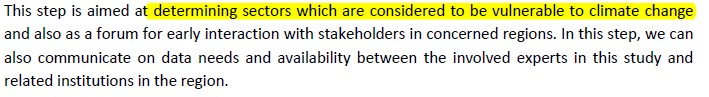 19.02.2014
Step 2.  Climate Science Bases Analysis
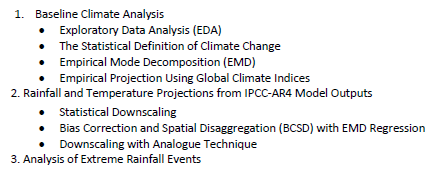 19.02.2014
Step 3. Analysis of Hazards due to Climate Change
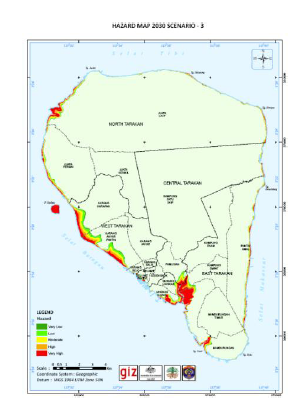 This  study look a these hazards:
Decreasing agricultural production
Decreasing water availability
Flooding
Landslide
Coastal inundation and
Increasing disease event

Each hazard analysis used different 
method or model.
19.02.2014
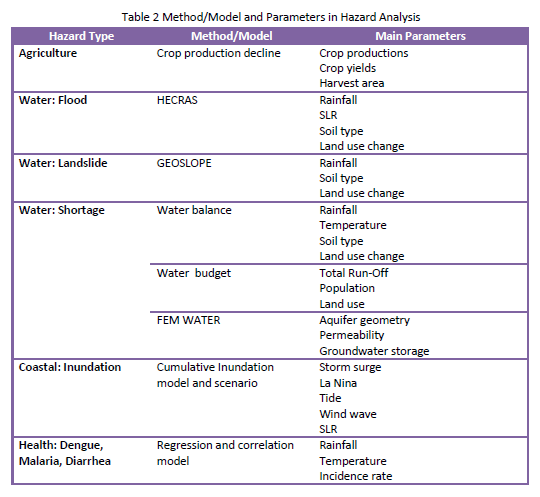 19.02.2014
Potential  Impact to Household
Climate
 Change
- Increase Vulnerability
- Lost and Damage
18.02.2014
Climate Impact Chain Study*
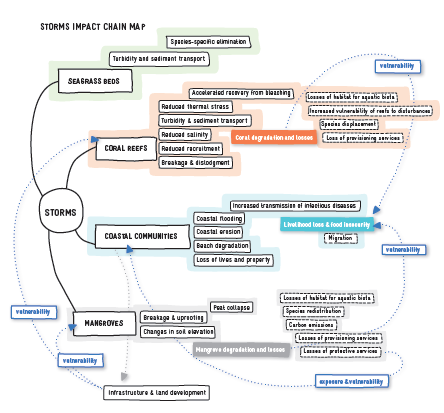 * Climate Change 
Impact Chain in 
Tropical Coastal Area 
GIZ-CIFOR 2013
18.02.2014
Step 4: Dynamic Vulnerability Assessment
Vulnerability assessment was conducted for both baseline situation and future projection. In this study  base line is 2008 and projection is 2030

Sample for vulnerability indicators:
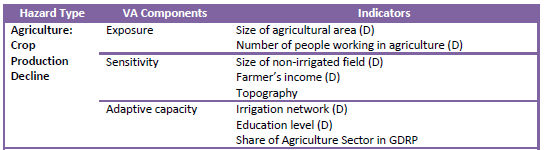 19.02.2014
Step 5: Risk Analysis
The current risk is measured  based on current hazard and vulnerability

Future risk is measured base on projected hazard using IPCC SRES scenario and projected vulnerability,
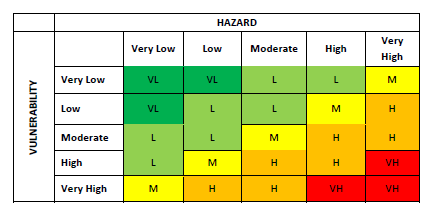 19.02.2014
Sample of Climate Risk Analysis in Tarakan Island            2008		 		2030
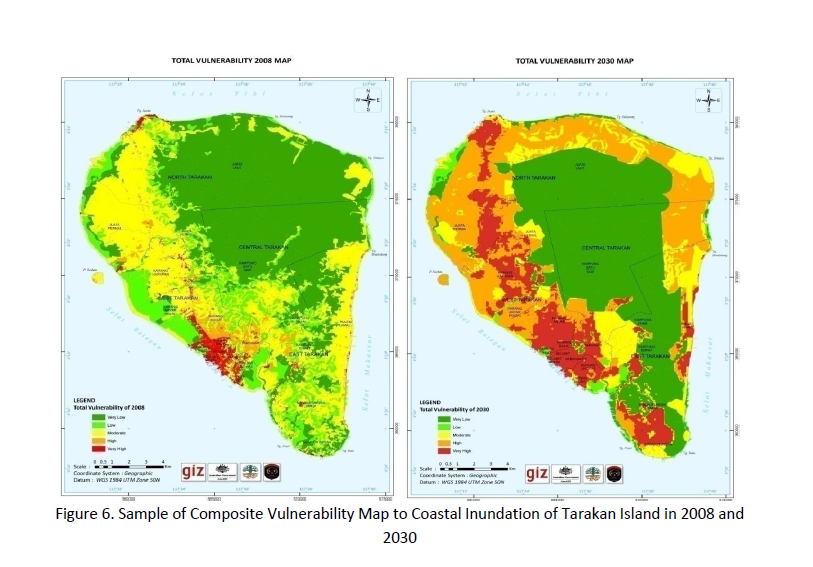 18.02.2014
Step 6: Developing Adaptation Options
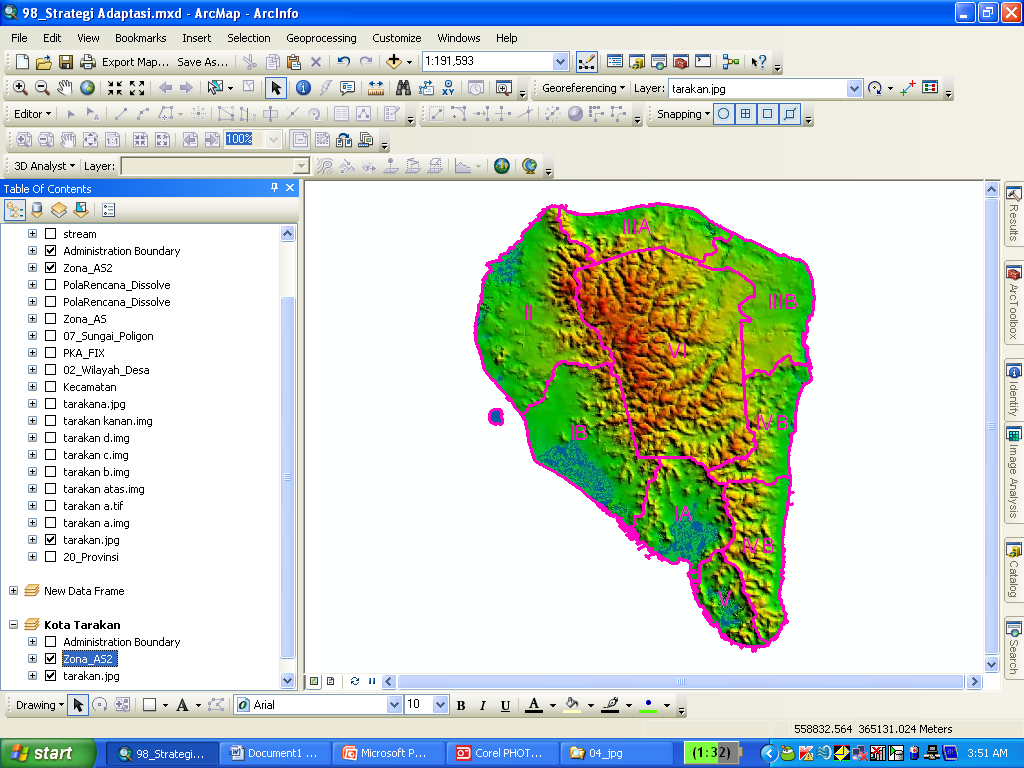 Delineate Adaptation Zoning

Develop the  right measures to  reduce effects of climate change or exploit the positive ones by making appropriate adjustments.

Reactive adaptation for immediate actions and anticipatory adaptation for future or projected risk

Focused on reducing vulnerability
Adaptation zoning in 
Tarakan island
20.02.2014
KRAPI Method
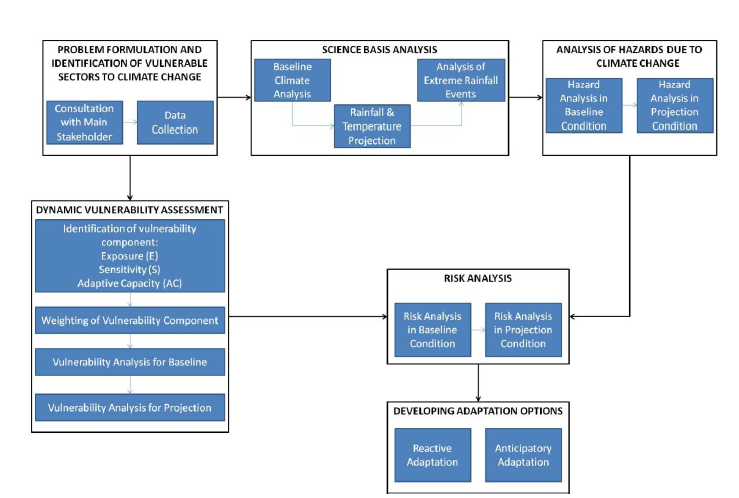 KLH - GIZ – AusAID  2012
20.02.2014
Mainstreaming Adaptation
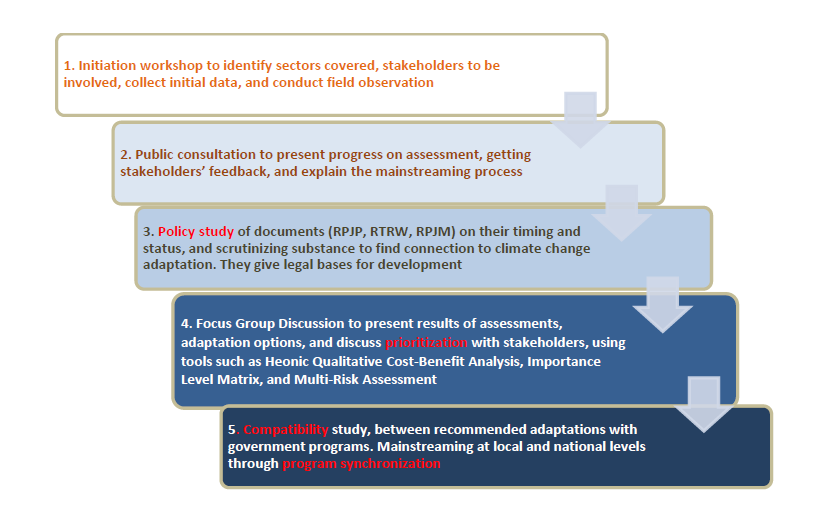 20.02.2014
Monitoring and Evaluation of Adaptation
Climate Parameter Monitoring
Exposure
Sensitivity
Climate Impact Monitoring
Potential Impact
Adaptive Capacity
Vulnerability Assessment
Vulnerability
Monitoring outputs
Adaptation Actions
Response
Results
Impact Evaluation
GIZ  IMACC 2013
Terimakasih
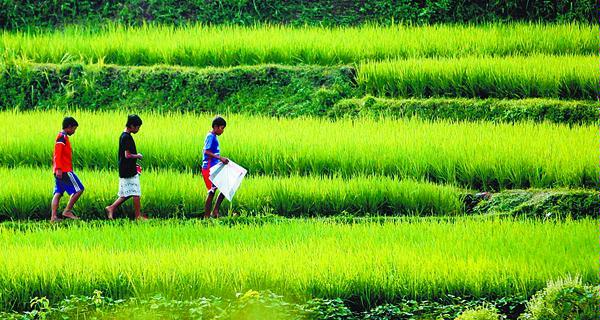 18.02.2014